Wizja i misja rozwoju Chojnic Propozycja i warianty
3 Posiedzenie Rady Strategii Rozwoju Chojnic
Chojnice 06.11.2012
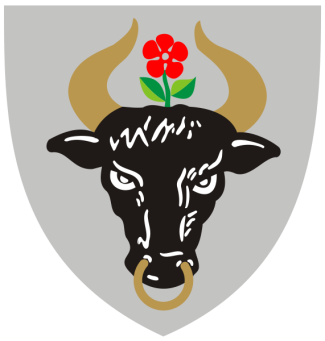 Strategia Rozwoju Miasta Chojnice na lata 2012-2020
Wizja miasta Chojnice w 2020 r.
W roku 2020 Chojnice będą miastem ludzi bardziej aktywnych, gospodarnych i kreatywnych, niż obecnie. 
Stopniowa zmiana postaw i zachowań w latach 2012-2020 dotyczyć będzie wszystkich podmiotów istotnych dla życia i rozwoju miasta: władz samorządowych, organizacji społecznych, przedsiębiorstw , a także ogółu mieszkańców.
Wzrost aktywności, gospodarności i kreatywności – współzależnych i wzajemnie się wzmacniających – skutkuje zwiększeniem atrakcyjności inwestycyjnej, osiedleńczej i turystycznej. 
W efekcie poprawi się pozycja i znaczenie Chojnic na Pomorzu i w Polsce.
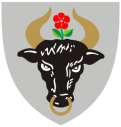 Strategia Rozwoju Miasta Chojnice na lata 2012-2020
Wizja miasta Chojnice w 2020 r.
W roku 2020 Chojnice będą miastem oferującym lepsze materialne i organizacyjne warunki życia, pracy i prowadzenia działalności gospodarczej w trzech podstawowych sferach: 
Dostępności transportowej, telekomunikacyjnej i informacyjnej. 
Samodzielności i samowystarczalności finansowej, energetycznej, wodno-kanalizacyjnej, mieszkaniowej i przestrzennej. 
Jakości życia poprzez gwarancję dotychczasowego poziomu oraz stopniową poprawę i wzbogacanie form dostępu do edukacji, ochrony zdrowia, handlu i podstawowych usług, kultury, rozrywki i rekreacji oraz odpowiedni stan i wyposażenie służących temu obiektów, miejsc i przestrzeni publicznych.
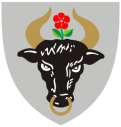 Strategia Rozwoju Miasta Chojnice na lata 2012-2020
Misja władz samorządowych Chojnic służąca urzeczywistnieniu wizji
Zasada selektywności wyboru i koncentracji działań na poziomie projektów i programów 
Kryterium doboru projektów i programów będzie ich legalność, wykonalność oraz podmiotowość
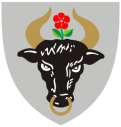 Strategia Rozwoju Miasta Chojnice na lata 2012-2020
Misja władz samorządowych Chojnic służąca urzeczywistnieniu wizji
Realizacja strategii rozwoju Chojnic do 2020 r. wymagać będzie od władz samorządowych podjęcia dodatkowego wysiłku w celu zagwarantowania dla każdego inwestycyjnego i organizacyjnego projektu lub programu strategicznego: 
Sprawnej koordynacji w czasie, w przestrzeni oraz bieżącego zarządzania. 
Umożliwienia partycypacji społecznej, czyli otwartości na partnerów, przejrzystości finansowej i prawnej oraz przestrzegania zasady pomocniczości. 
Zagwarantowania wrażliwości na konkretnego człowieka, na potrzeby społeczne, na historię i tradycje, na przyrodę i piękno.
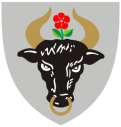 Strategia Rozwoju Miasta Chojnice na lata 2012-2020
Dziękuję za uwagę!
Prof. dr hab. Marek Dutkowski 
z Zespołem 

info@marekdutkowski.eu
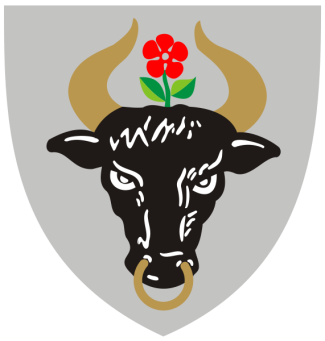 Strategia Rozwoju Miasta Chojnice na lata 2012-2020